PROGRESSIVE ERA PRESIDENTS CHART
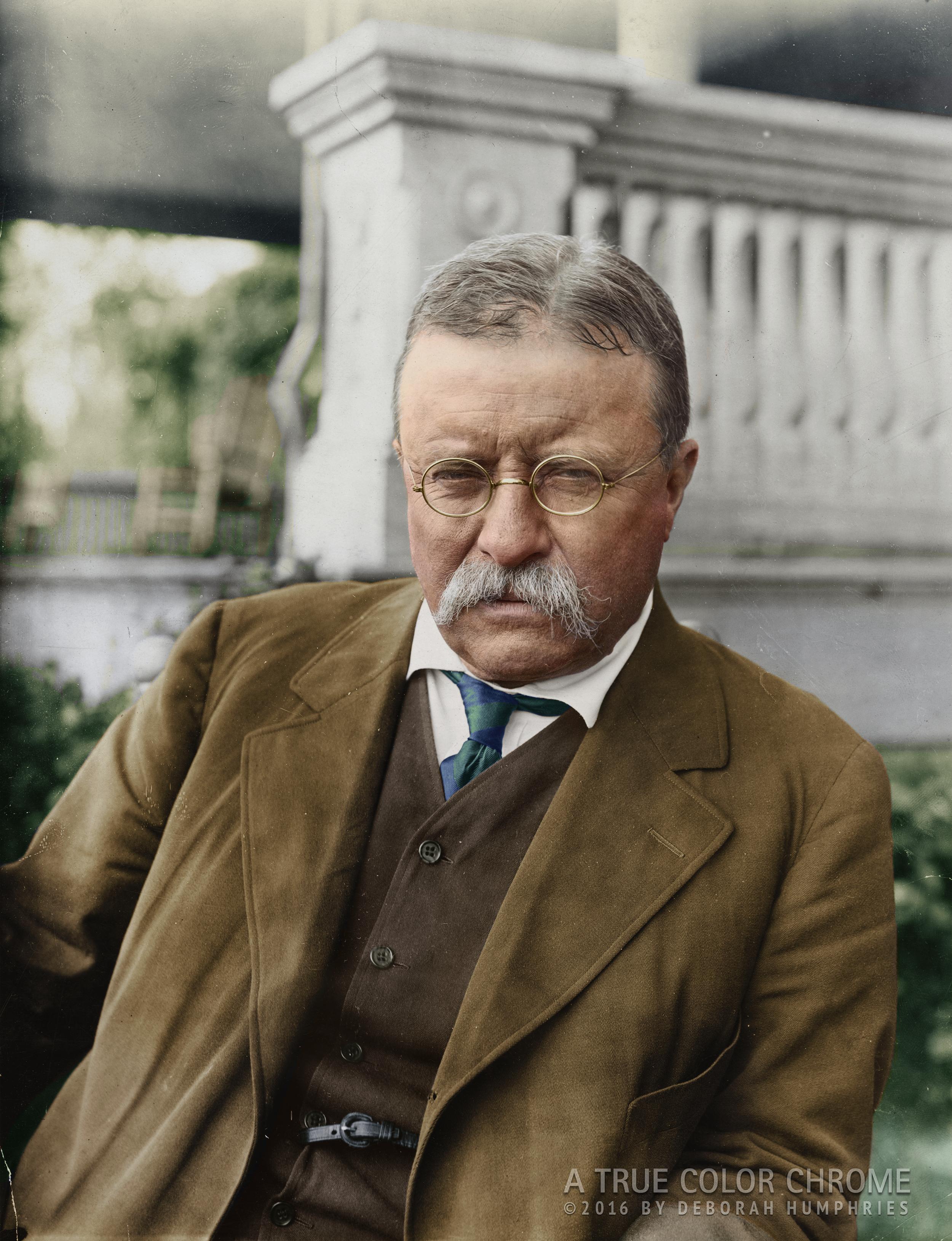 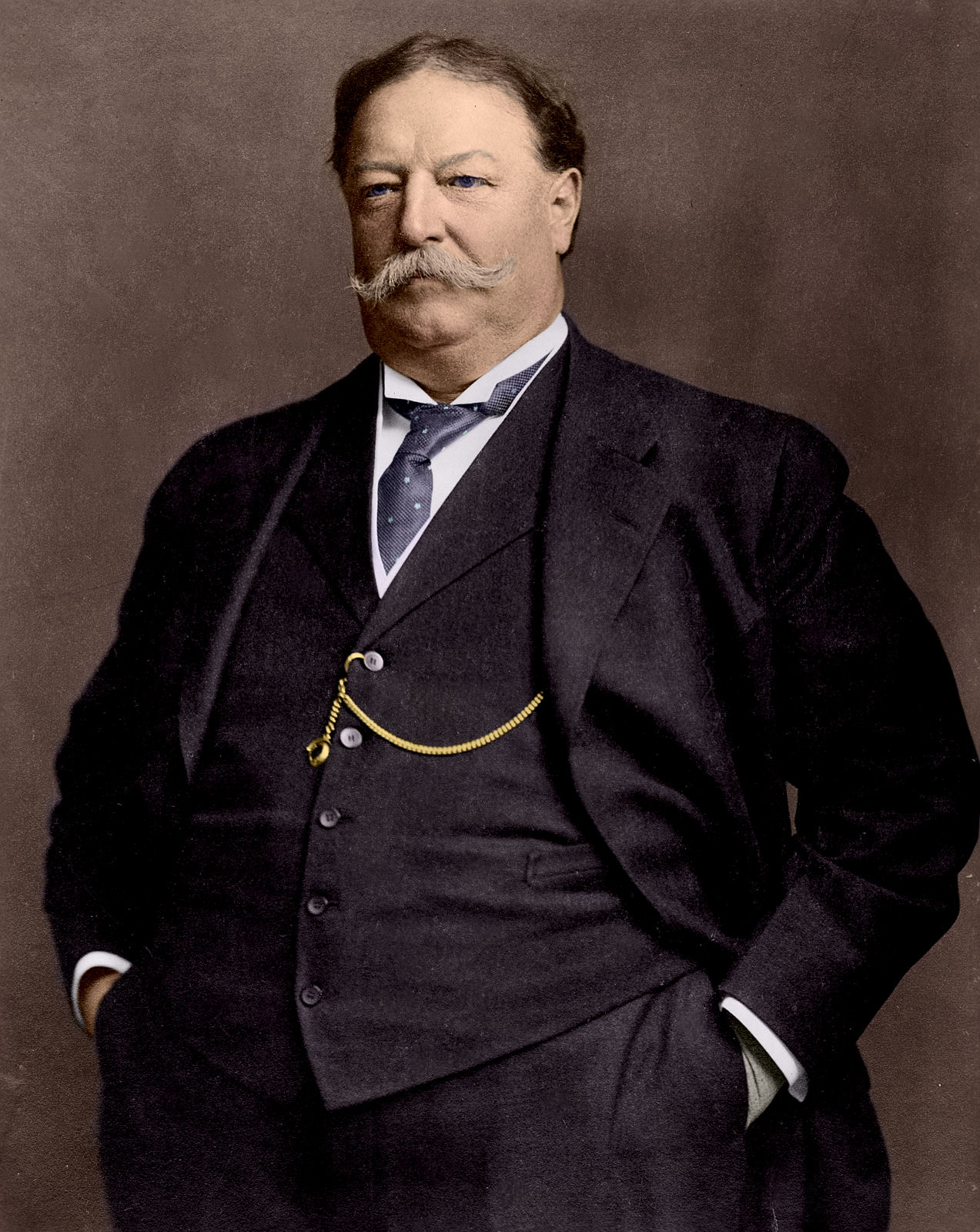 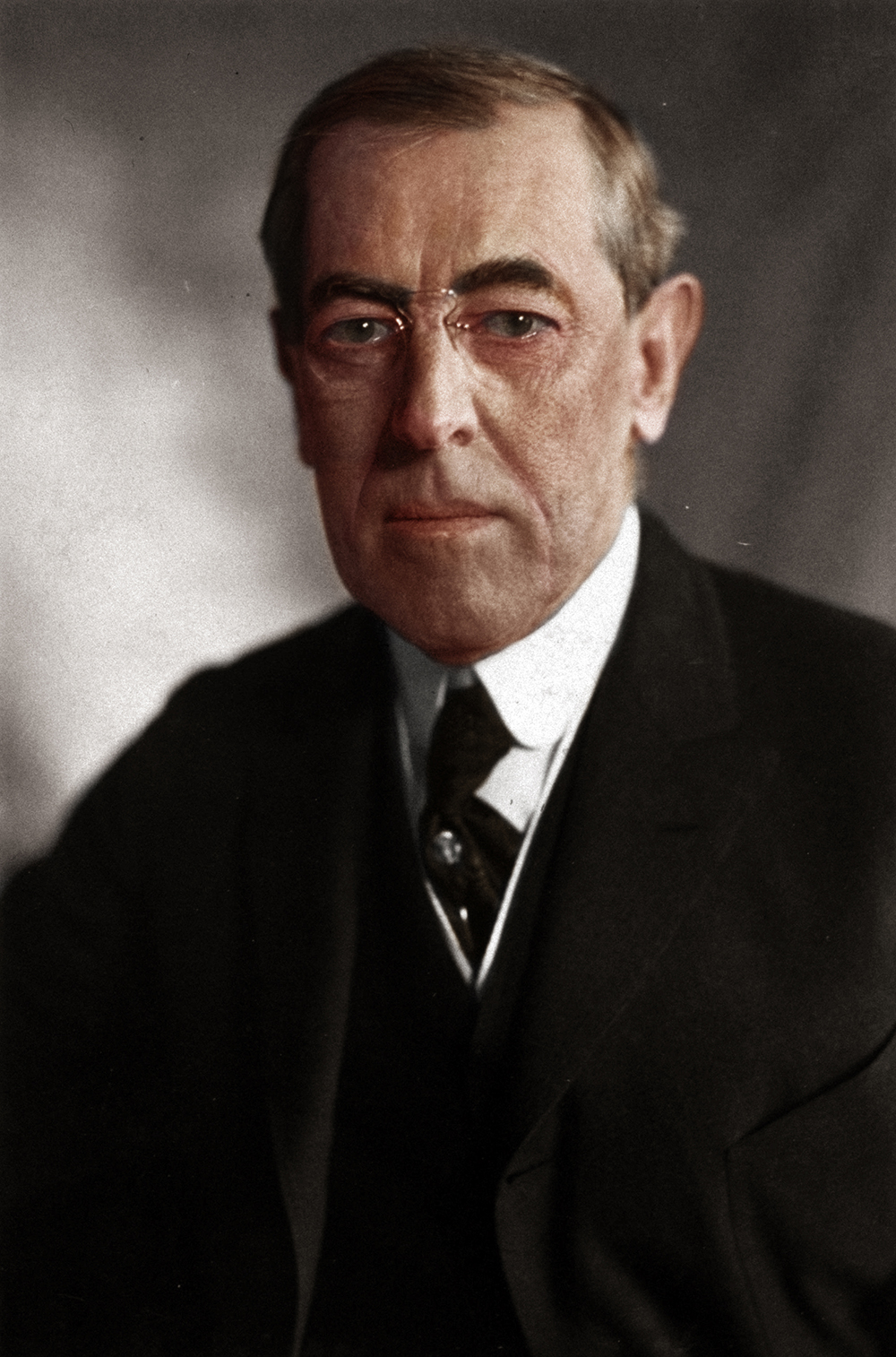 PROGRESSIVE 
ERA
PRESIDENTS
Teddy Roosevelt
William  Howard Taft
Woodrow Wilson